Σώματα μέσα σε Στατικό Ηλεκτρικό Πεδίο
Αγωγοί και Μονωτές (Διηλεκτρικά)
Αγωγοί με Ηλεκτρικά Φορτία
Αγωγοί μέσα σε Στατικό Ηλεκτρικό Πεδίο
Μονωτικά Υλικά μέσα σε Στατικό Ηλεκτρικό Πεδίο
Αγωγοί και Μονωτές (Διηλεκτρικά)
Μέταλλα π.χ. χαλκός Σίδηρος, Αλουμίνιο κλπ
Αγώγιμα Υλικά
Διαθέτουν ελεύθερα φορτία
Ετεροπολικές ενώσεις, π.χ. οξέα, βάσεις, άλατα
Μονωτικά Υλικά ή Διηλεκτρικά
Δεν διαθέτουν ελεύθερα φορτία
Αμέταλλα π.χ. Άνθρακας, Φωσφόρος, Θείο, κλπ
Ομοιοπολικές ενώσεις, π.χ. το καθαρό νερό
Η Ύλη
Ημιαγώγιμα Υλικά
Ανάλογα με τις συνθήκες συμπεριφέρονται είτε ως αγώγιμα είτε ως μονωτικά υλικά
Πυρίτιο, Γερμάνιο, Κασσίτερος, Μόλυβδος
Tl-Ba-Ca-Cu-O σε θερμοκρασία 125 Κ
Υπεραγώγιμα Υλικά
Σε πολύ χαμηλές θερμοκρασίες έχουν μηδενική αντίσταση
Αγωγοί με Ηλεκτρικά Φορτία
Βασικές Επισημάνσεις
Περίπτωση που το διάνυσμα της έντασης του ηλεκτρικού πεδίου δεν ήταν κάθετο στην επιφάνεια του αγωγού
+
+
+
+
+
+
+
E = 0
+
E║
+
E
Τμήμα Αγωγός
V = σταθερό
+
+
E┴
+
+
+
+
+
+
+
+
+
+
+
Τα φορτία κατανέμονται στην επιφάνεια του αγωγού
+
+
+
+
Η ένταση του ηλεκτρικού πεδίου Ε στο εσωτερικό του αγωγού είναι μηδέν
+
Τμήμα Αγωγού
Αναλύουμε την ένταση E στις συνιστώσες E┴  (κάθετη στην επιφάνεια) και E║ (παράλληλη στην επιφάνεια)
+
Το δυναμικό V  στο εσωτερικό του αγωγού είναι σταθερό
Η συνιστώσα E║ που είναι παράλληλη στην επιφάνεια του αγωγού θα ασκεί δύναμη F║ = q E║ πάνω στα φορτία τα οποία θα πάψουν να είναι ακίνητα.
Το διάνυσμα της έντασης του ηλεκτρικού πεδίου είναι κάθετο στην επιφάνεια του αγωγού
Αγωγοί με Ηλεκτρικά Φορτία
Η ένταση του Ηλεκτρικού Πεδίου στην Επιφάνεια Αγωγού
Η ένταση E του ηλεκτρικού πεδίου στην επιφάνεια του αγωγού προκύπτει από το νόμο του Gauss
ΔΑ
Πάνω στην επιφάνεια του αγωγού παίρνουμε μια μικρή επιφάνεια εμβαδού ΔΑ
E = 0
Αν  σ είναι η επιφανειακή πυκνότητα φορτίου στην επιφάνεια του αγωγού, η επιφάνεια ΔΑ  θα έχει φορτίο:
+
+
+
+
Η κλειστή επιφάνεια Gauss που περικλείει το φορτίο Δq είναι η επιφάνεια ενός κυλίνδρου του οποίου ο άξονας είναι κάθετος στην επιφάνεια του αγωγού και του οποίου οι βάσεις με εμβαδό  ΔΑ βρίσκονται εκατέρωθεν της επιφάνειας του αγωγού
+
+
+
+
+
+
+
+
+
Τμήμα Αγωγού
+
Έξω βάση:
Μέσα βάση:
Νόμος του Gauss για το φορτίο Δq  και την επιφάνεια του κυλίνδρου
Κυλινδρική επιφάνεια:
Αγωγοί με Ηλεκτρικά Φορτία
Η ένταση του Ηλεκτρικού Πεδίου στην Επιφάνεια Αγωγού
ΔΑ
E = 0
+
Αποδείξαμε:
+
+
+
+
+
+
+
+
+
+
+
+
Τμήμα Αγωγού
+
Αγωγοί με Ηλεκτρικά Φορτία
Το Ηλεκτρικό Δυναμικό στο Εσωτερικό Αγωγού
Έχομε ήδη αποδείξει τη σχέση που συνδέει το διάνυσμα της έντασης του Ηλεκτρικού Πεδίο με το Ηλεκτρικό δυναμικό:
V = σταθ.
+
+
+
Τμήμα Αγωγού
+
+
+
+
+
+
+
Δεδομένου ότι οι παράγωγοι του δυναμικού V ως προς x,  y και  z  είναι ίσες με το μηδέν, το δυναμικό V στο εσωτερικό το αγωγού είναι σταθερό
+
+
+
+
Αγωγοί με Ηλεκτρικά Φορτία
Το Ηλεκτρικό Δυναμικό στο Εσωτερικό Αγωγού
Δυναμικές γραμμές πεδίου
Επισημάνσεις:
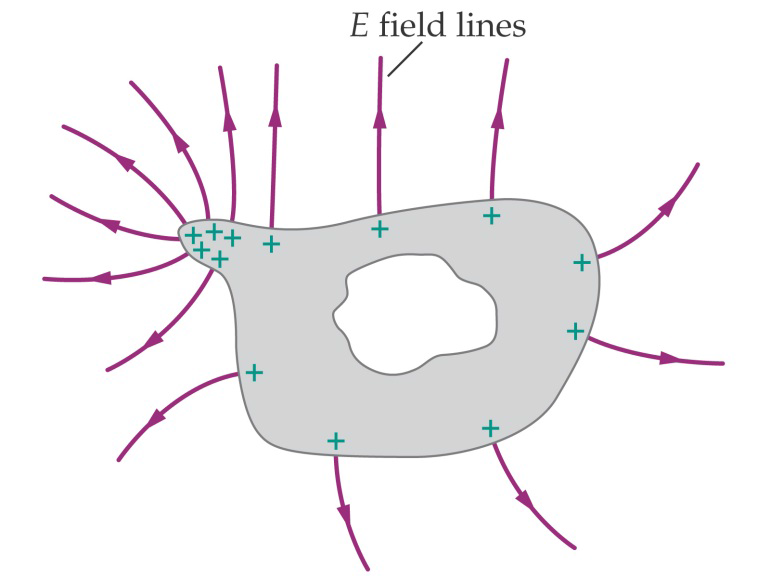 Σε όλη την περιοχή που καλύπτεται από τον αγωγό, ακόμα και σε κοιλότητα μέσα στον αγωγό, η ένταση του ηλεκτρικού πεδίου είναι μηδέν (Ε = 0)
Όλη η περιοχή που καλύπτεται από ένα αγωγό, ακόμα και κοιλότητα μέσα στον αγωγό, είναι μια Ισοδυναμική Περιοχή
E = 0
V = σταθ
E = 0
V = σταθ
Η επιφάνεια ενός αγωγού, ανεξαρτήτου μορφής είναι μια Ισοδυναμική Επιφάνεια
Έξω από τον αγωγό, το διάνυσμα της έντασης του ηλεκτρικού πεδίου είναι κάθετο στην επιφάνεια του αγωγού.
Οι περιοχές της επιφάνειας του αγωγού που η ακτίνα καμπυλότητας είναι μικρή συγκεντρώνουν τα περισσότερα φορτία. Στις περιοχές αυτές, η ένταση του ηλεκτρικού πεδίου είναι μεγάλη.
Αγωγοί μέσα σε Στατικό Ηλεκτρικό Πεδίο
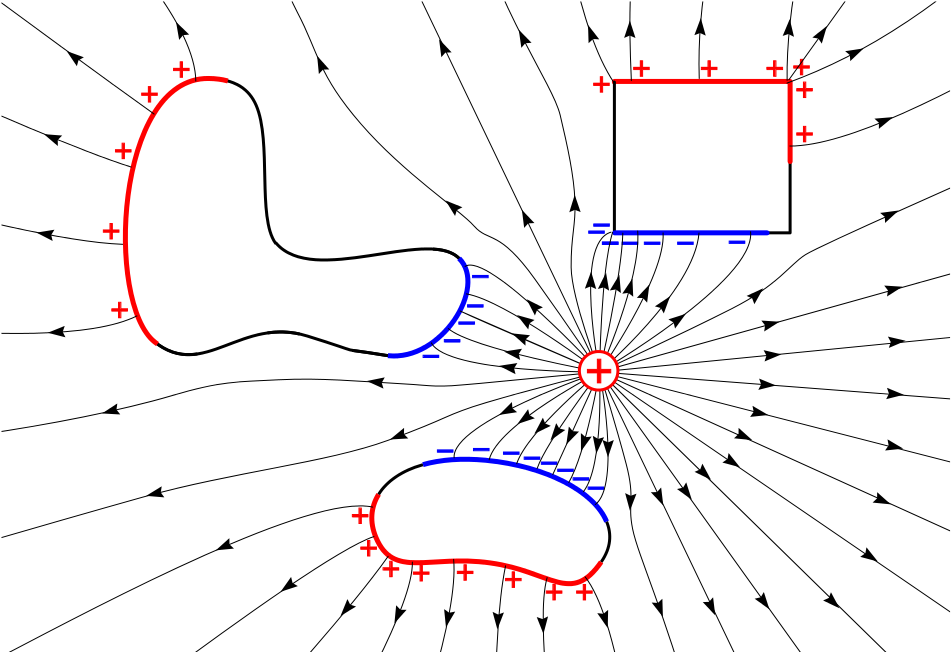 E = 0
V = ct
E = 0
V = ct
E = 0
V = ct
Αγωγοί μέσα σε Στατικό Ηλεκτρικό Πεδίο
Το Φαινόμενο της Ακίδας
Αποδείξαμε ότι:
Δυναμικές γραμμές πεδίου
Όταν δυο φορτισμένοι αγωγοί έρχονται σε επαφή αποκτούν το ίδιο δυναμικό V0
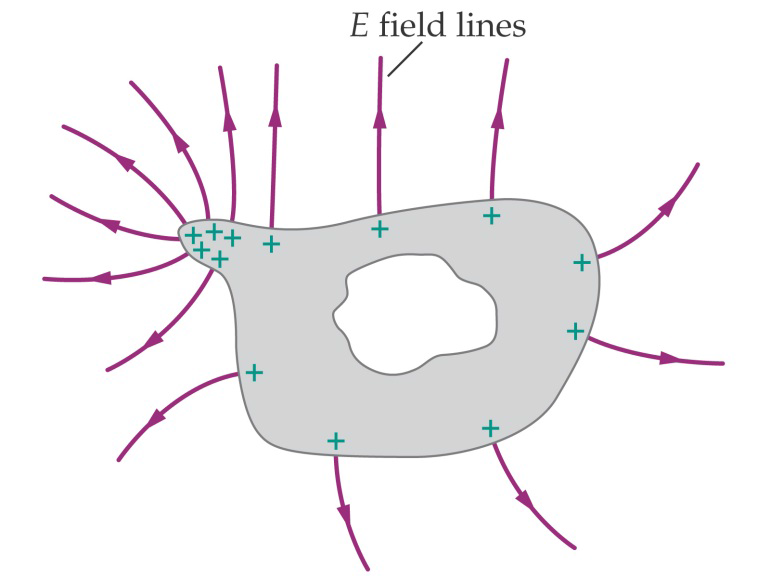 H Ένταση Ηλεκτρικού πεδίου στην επιφάνεια φορτισμένης σφαίρας:
Το δυναμικό στην επιφάνεια φορτισμένης σφαίρας:
Η μικρή και η μεγάλη σφαίρα αποκτούν το ίδιο δυναμικό V0 :
Ένταση Ηλεκτρικού πεδίου στη μικρή σφαίρα:
και
Ένταση Ηλεκτρικού πεδίου στη μεγάλη  σφαίρα:
σ1 και σ2 είναι οι επιφανειακές πυκνότητες φορτίου στη μικρή και στη μεγάλη σφαίρα, αντίστοιχα
Στην επιφάνειας ενός φορτισμένου αγωγού, όσο πιο μικρή είναι η ακτίνα καμπυλότητας τόσο πιο μεγάλη είναι η συγκέντρωση ηλεκτρικών φορτίων και τόσο πιο μεγάλη είναι η ένταση του ηλεκτρικού πεδίου (αρχή λειτουργίας του αλεξικέραυνου).
ΣΥΜΠΕΡΑΣΜΑ: